Қарағанды облысы білім басқармасы Приозерск қаласы білім бөлімінің                      «№1 жалпы білім беретін мектебі» КММ
Мектеп асханасы
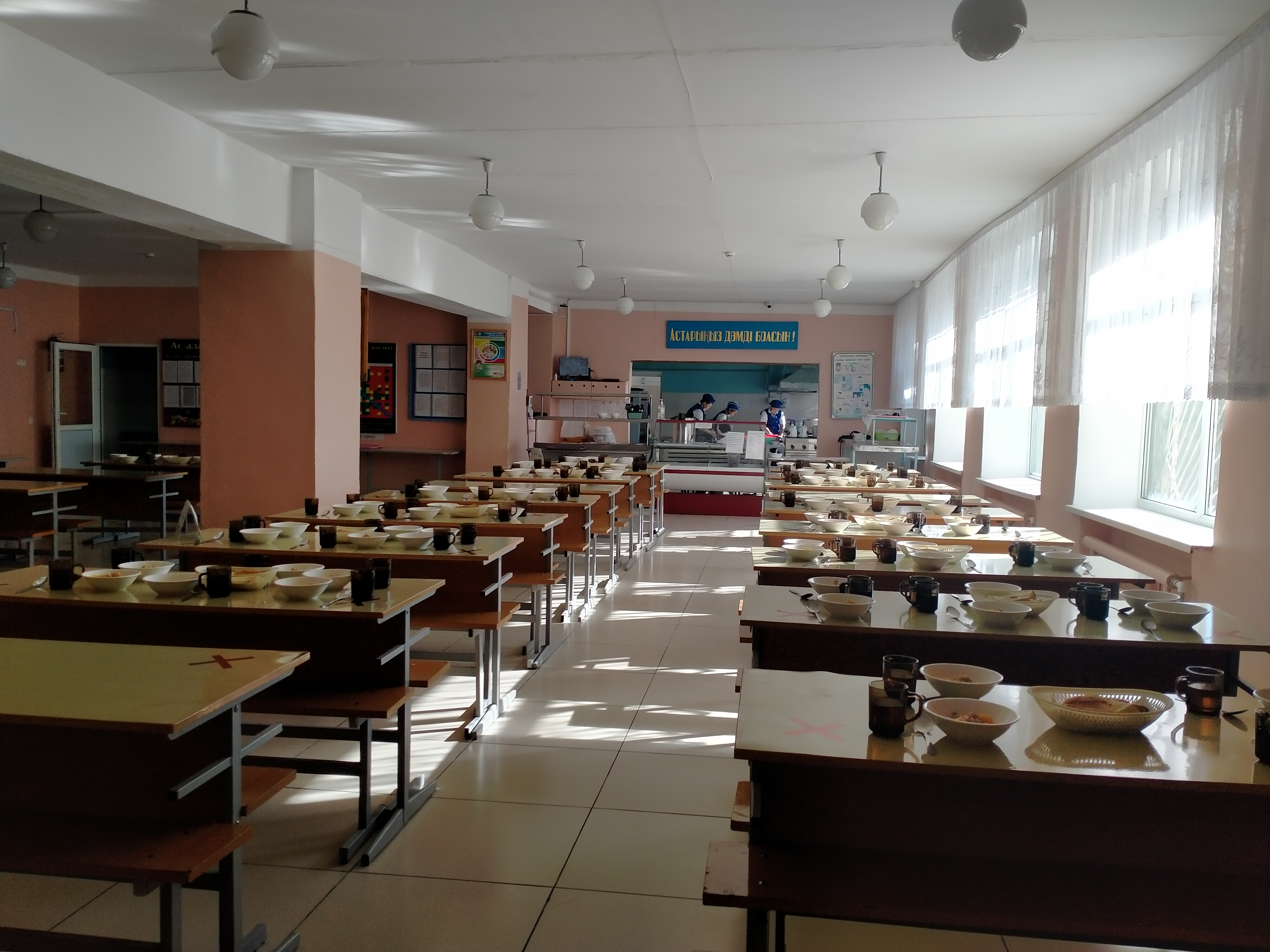 2022 жыл
Қарағанды облысы білім басқармасының Приозерск қаласы білім бөлімінің                 «№1 жалпы білім беретін мектебі» КММ
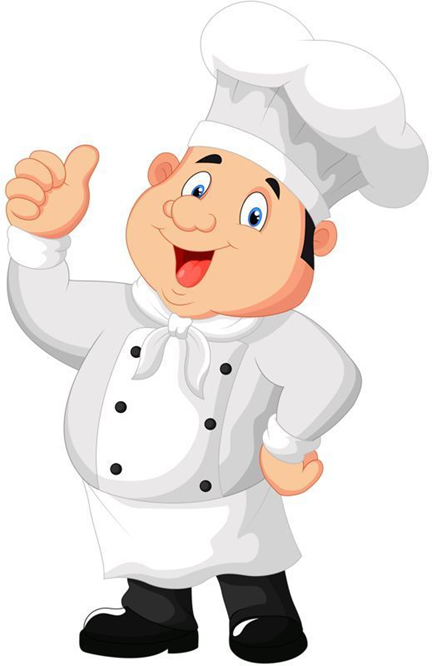 Жалпы оқушылар саны – 1029.
   Оның ішіндегі 1 - 4 бастауыш сынып оқушылары және 5 - 11 сыныптың  «Атаулы әлеуметтік көмек» алатын отбасы балалары, «Қамқорлыққа» алынған», «Әлеуметтік тұрмыс жағдайы төмен» отбасы балалары түгел ыстық тамақпен қамтамасыз етілуде.
Тамақтану кестесі
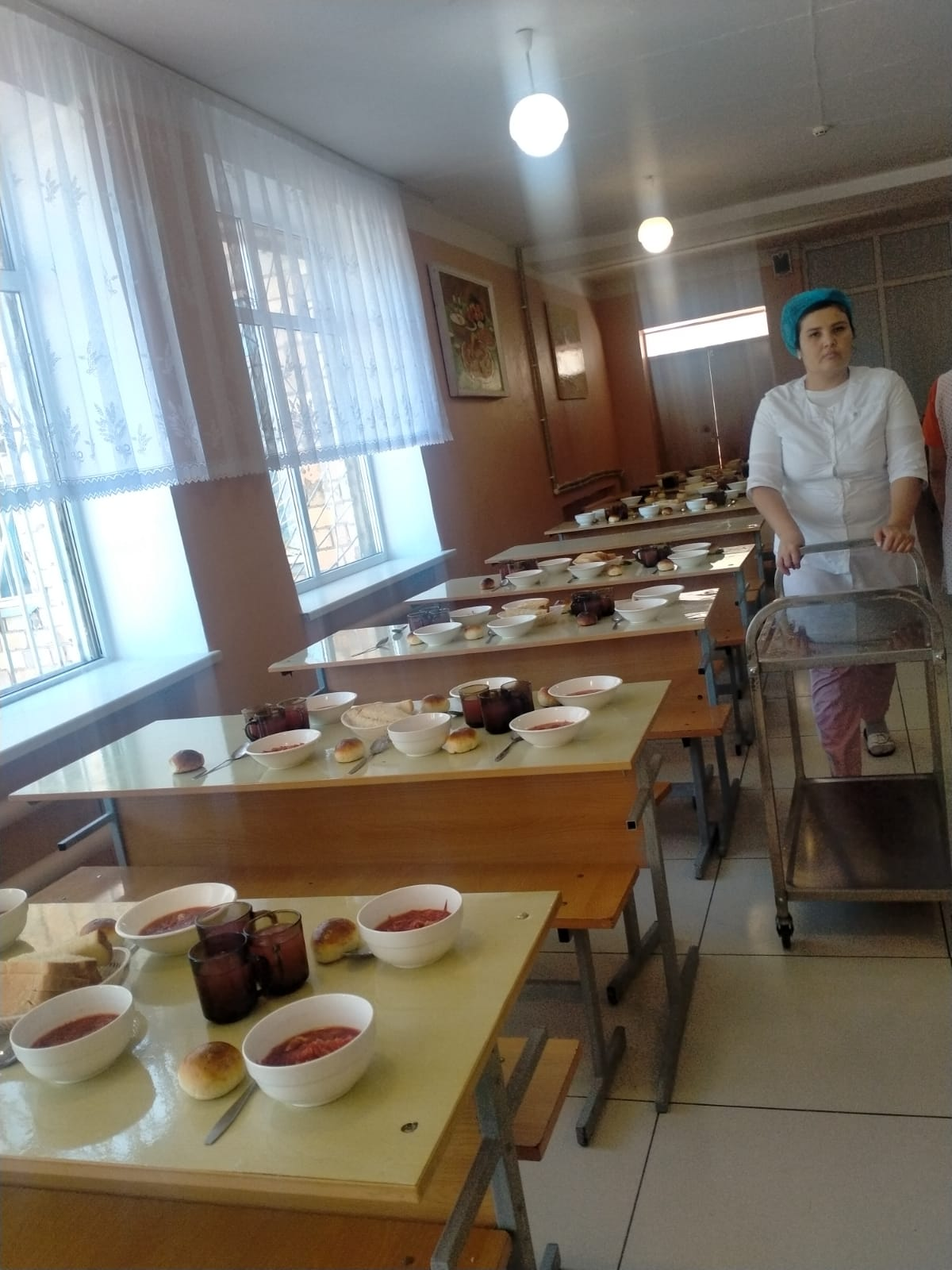 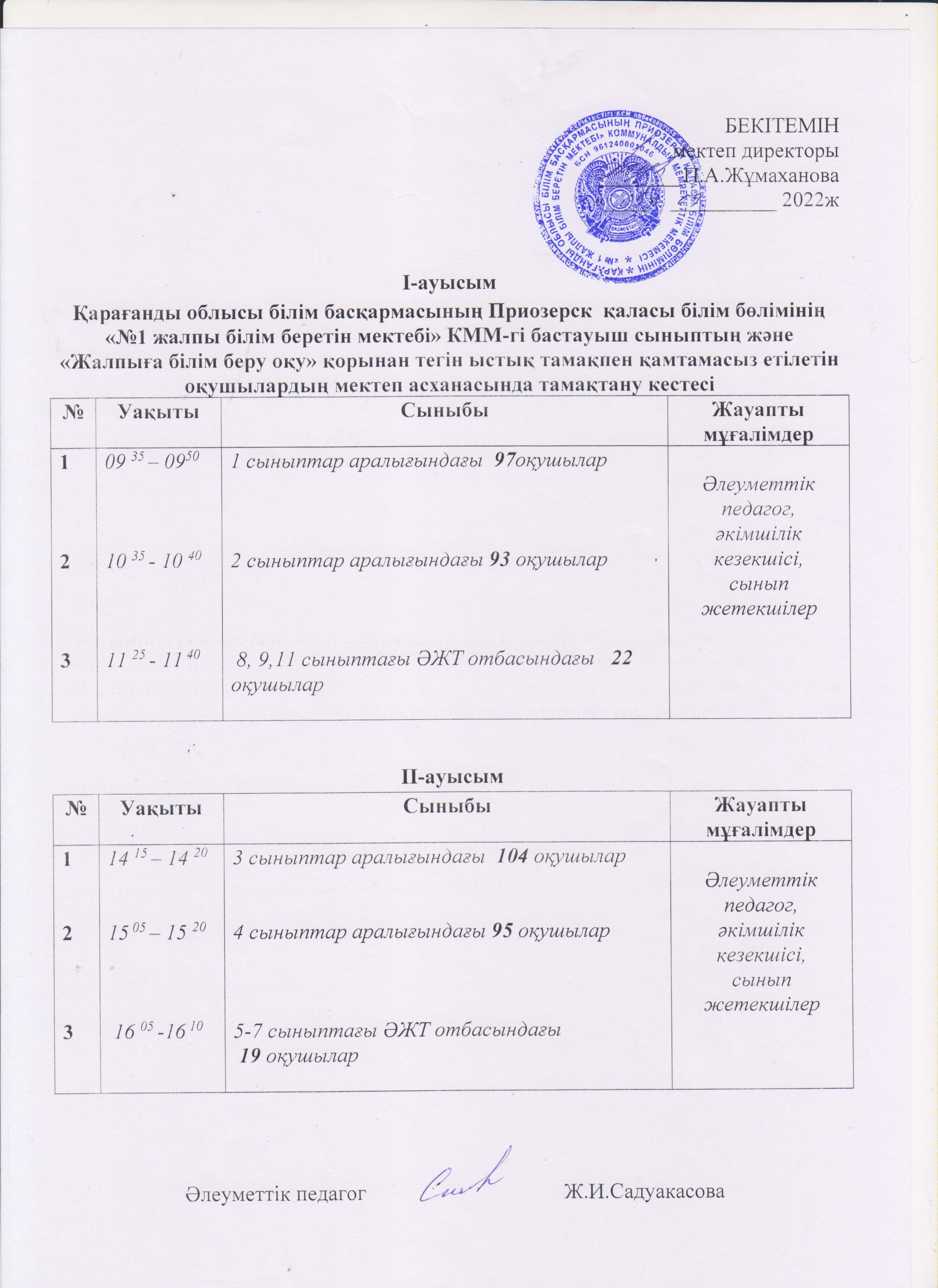 Бракераждық комиссия
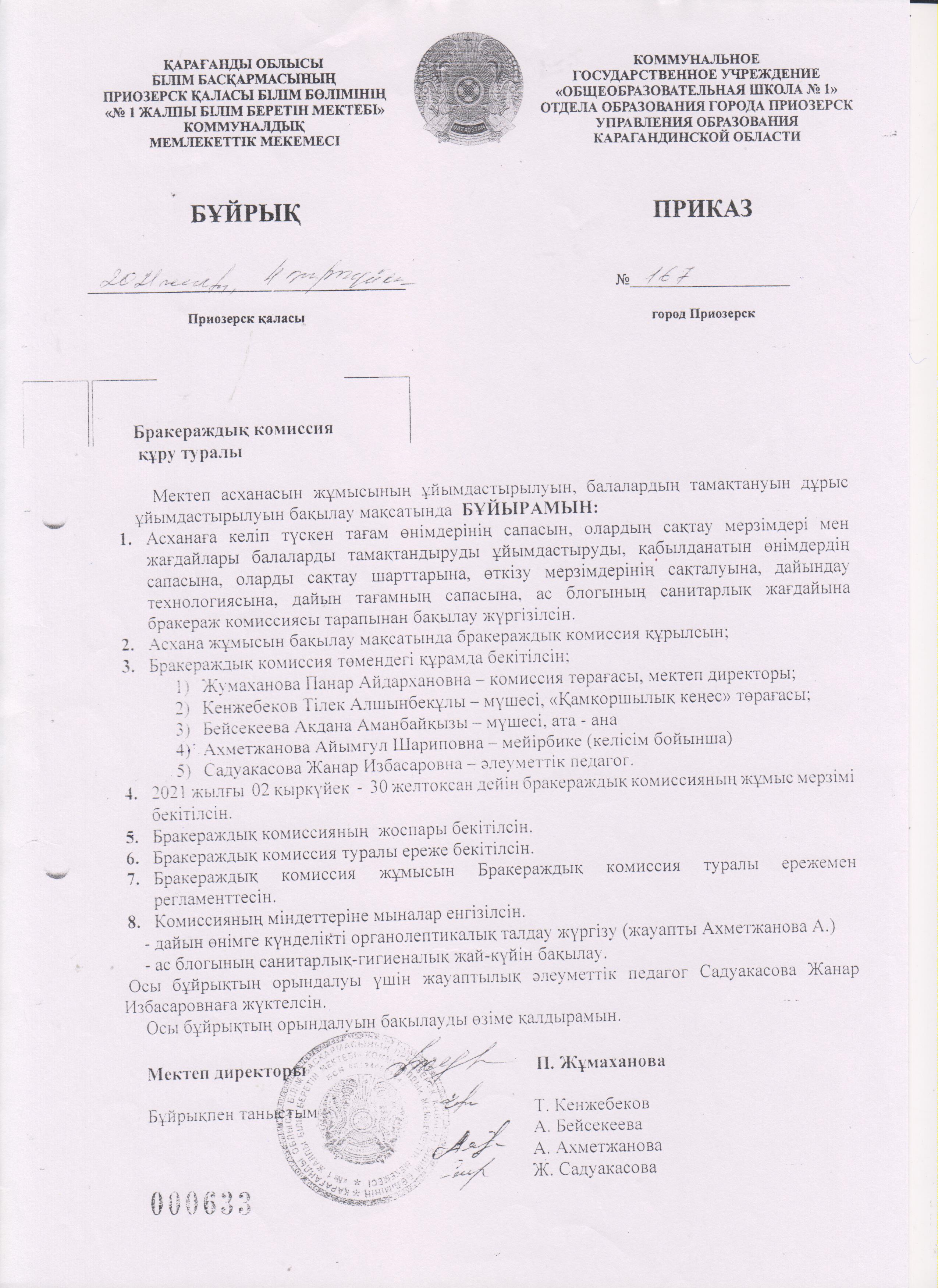 Бракераждық комиссия міндеттері
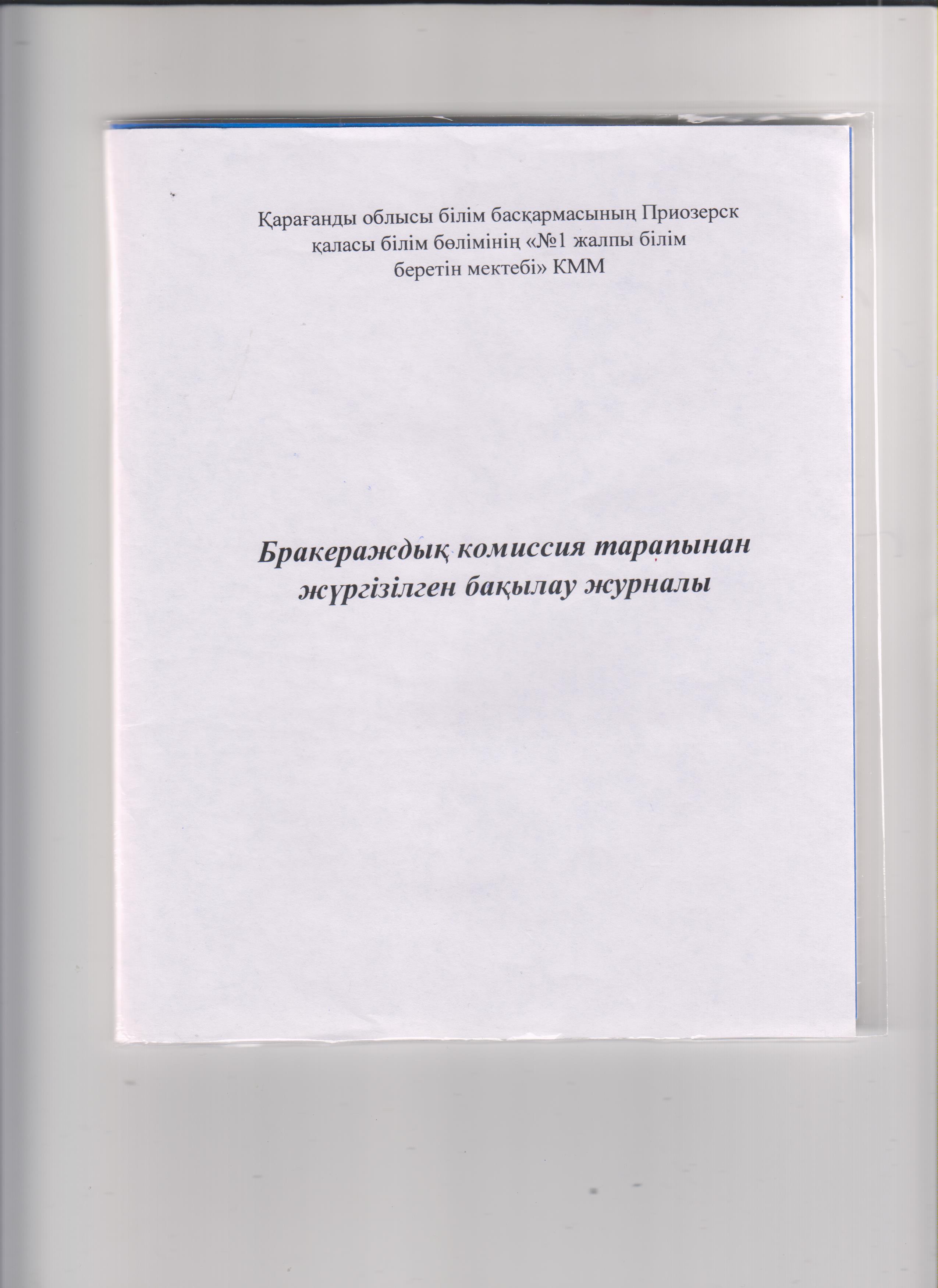 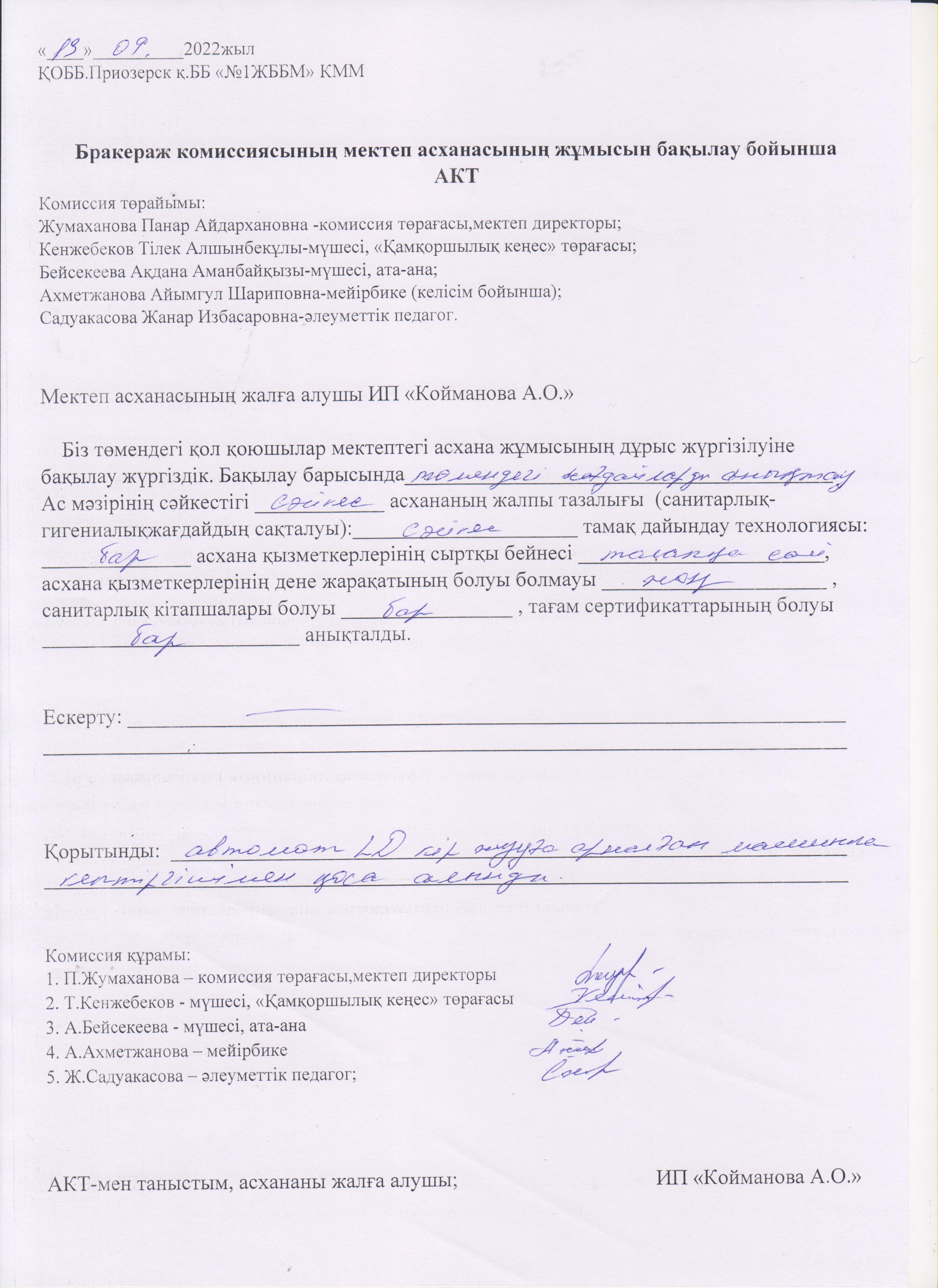 1. Жекелеген санаттары бойынша оқушылардың тамақтануына бөлінген қаражатты тиімді қолданылуын бақылау;
     2. Асханаға әкелетін азық-түліктің мерзімін және дайын тағамдардың сапасын, сатуға тыйым салынған өнімдердің болмауын қадағалау;
     3. Мәзірдің бекітілген рационға сәйкестігін бақылау;
     4. Ас блогының санитарлық талаптарға сай, таза болуын қадағалау;
     5. Оқушылардың тамақтану уақытын ұйымдастыру;
    6.  Асханадағы кезекшілікті ұйымдастыру және т.б.
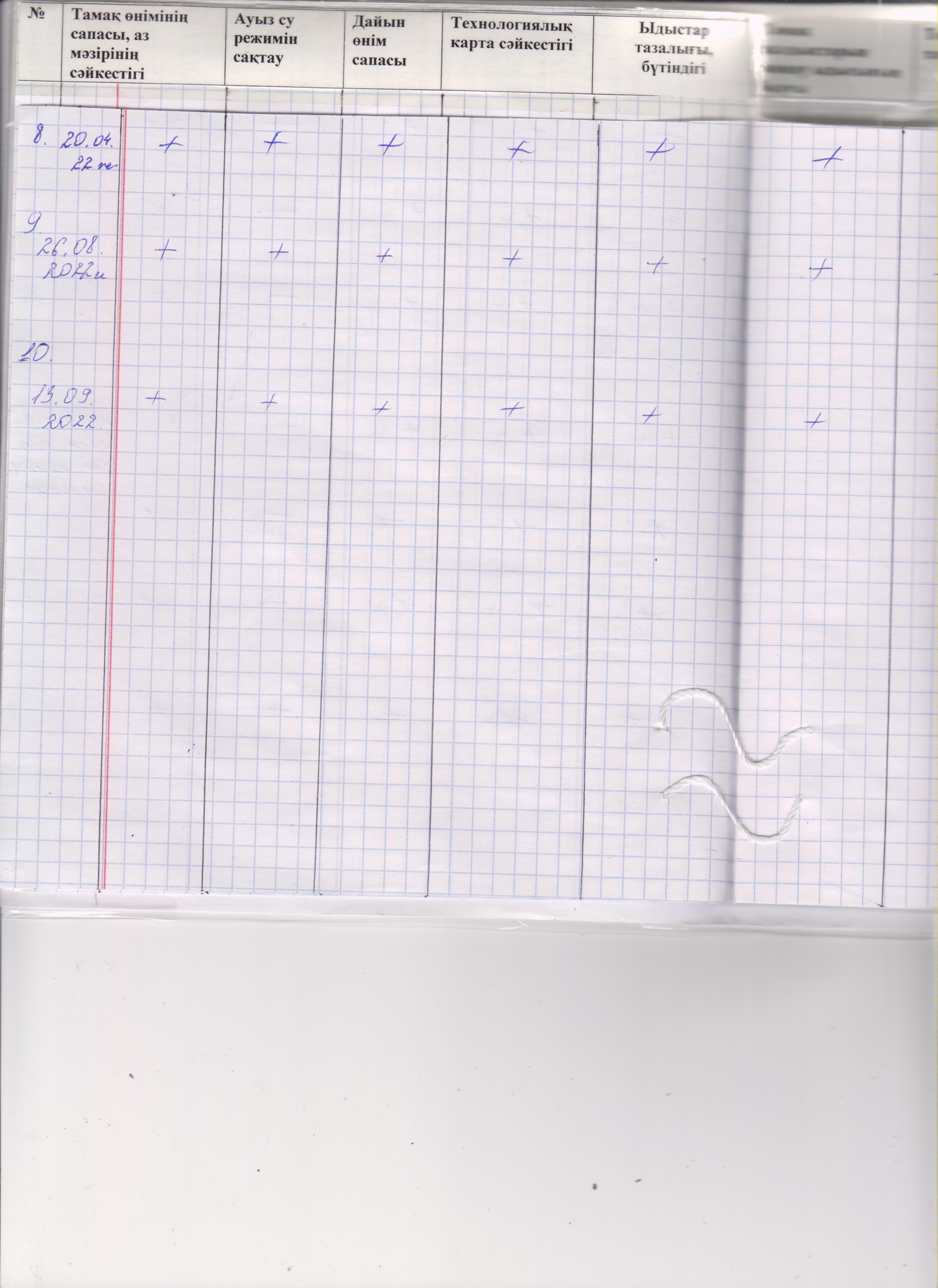 Мектеп асханасы
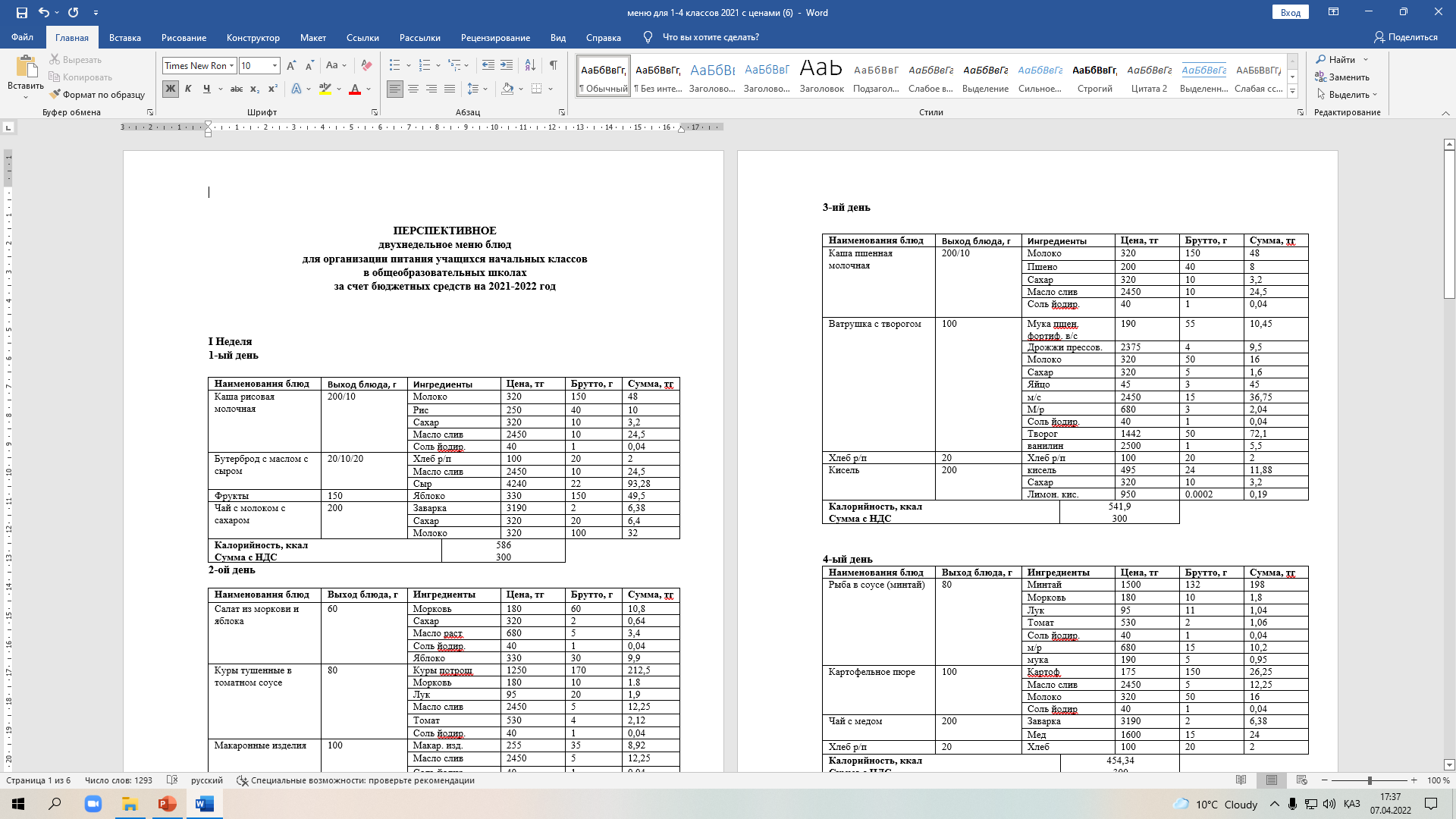 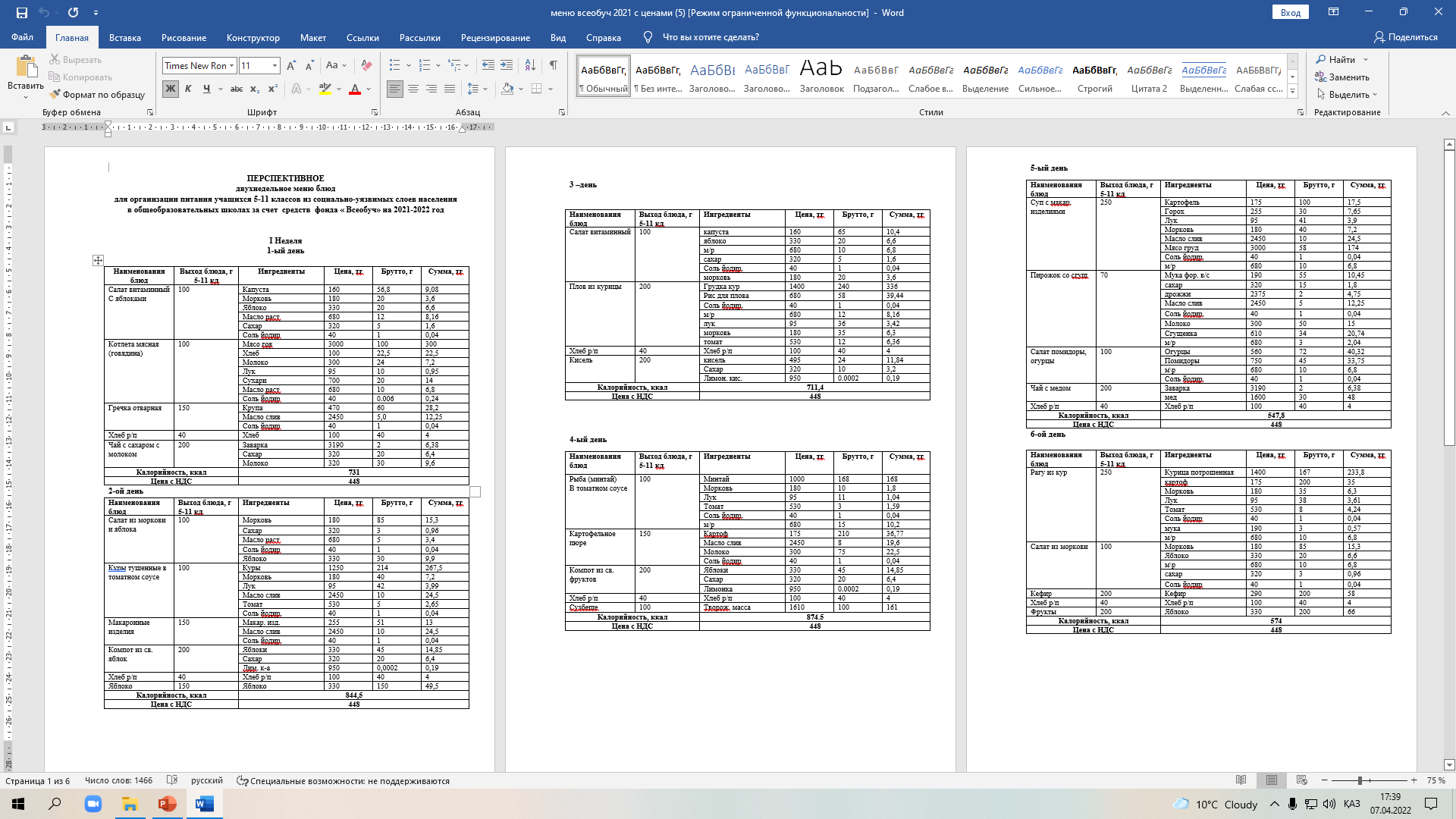 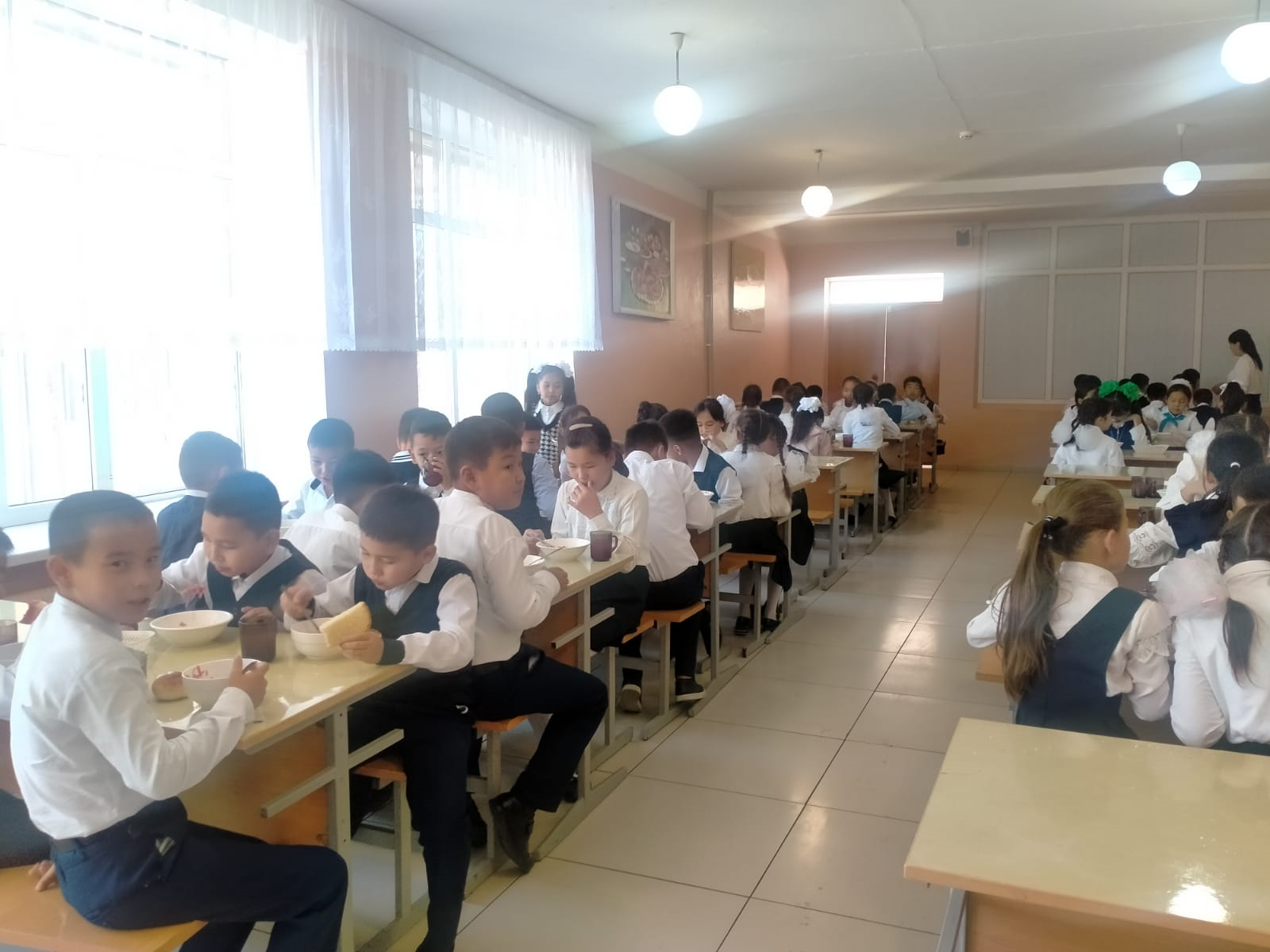